Warm-up ~ Hi!
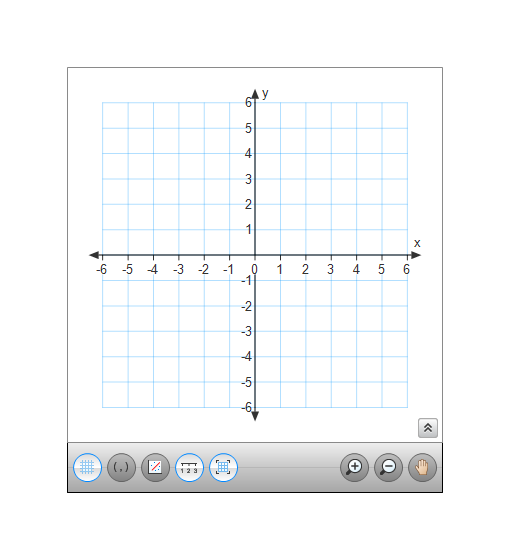 T(2, -3), A(-1, -2) and J(1, 2)

1.  Reflect ΔTAJ over the          	x - axis.


2.  Reflect ΔTAJ over y = x.


3.  Reflect ΔTAJ over y = 1
Rotation
A transformation in which a figure is turned about a fixed point, called the center of rotation.
Center of Rotation
A Rotation is an Isometry
Segment lengths are preserved.
Angle measures are preserved.
Parallel lines remain parallel.
Orientation is unchanged.
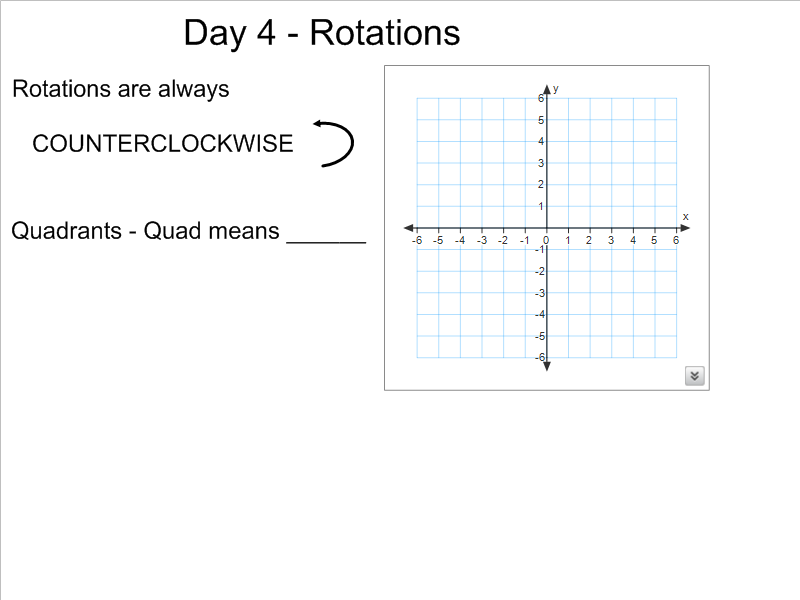 Discovery Investigation!
90 counter-clockwise rotation
Formula
(x, y) _____________
A’(2, 4)
A(4, -2)
Rotations are always counter-clockwise unless otherwise stated!!!
900: R90°(x, y) = (-y, x)
1800: R180°(x, y)= (-x, -y)
2700: R270°(x, y)= (y, -x)
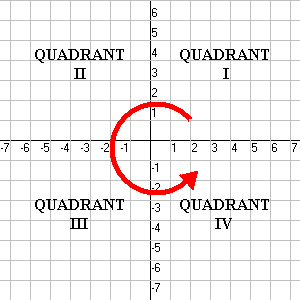 90° rotation
( - , +)
(-y, x)
0° rotation
( +, +)
( x, y)
180° rotation
( - , -)
(- x - y)
270° rotation
( + , - )
( y, - x)
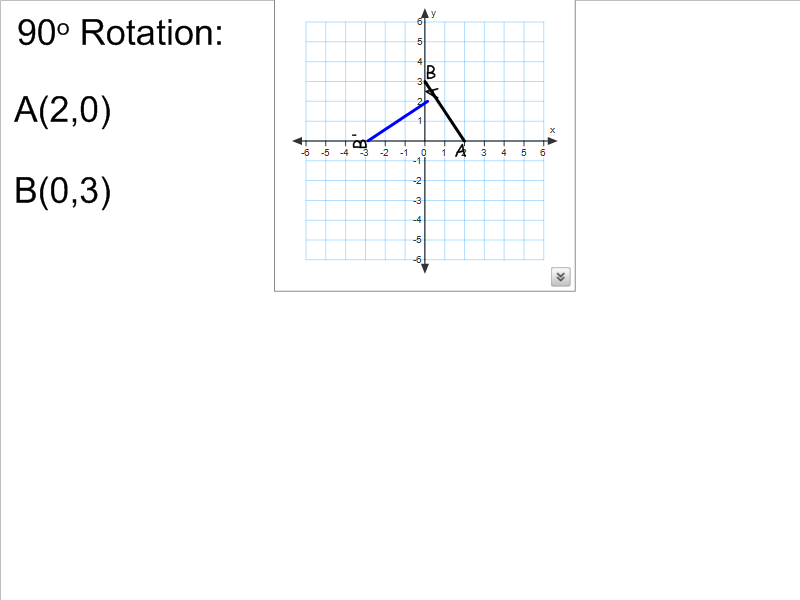 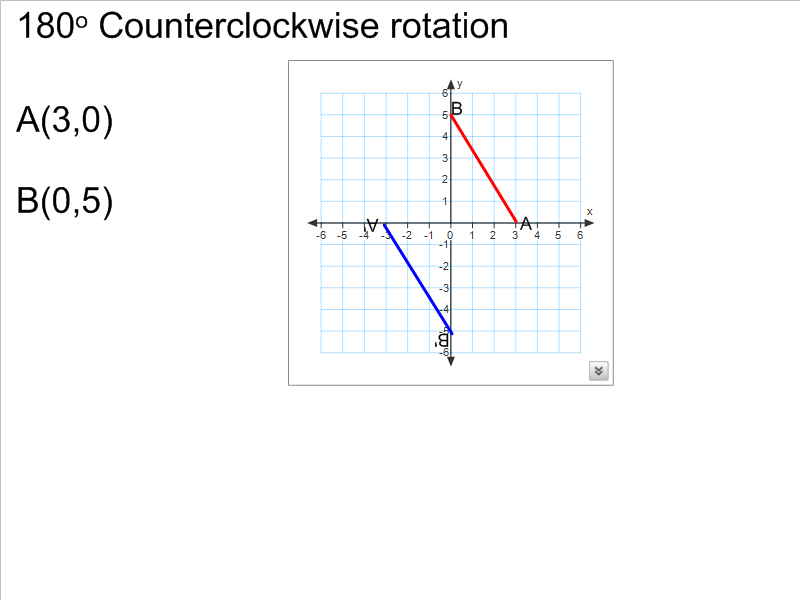 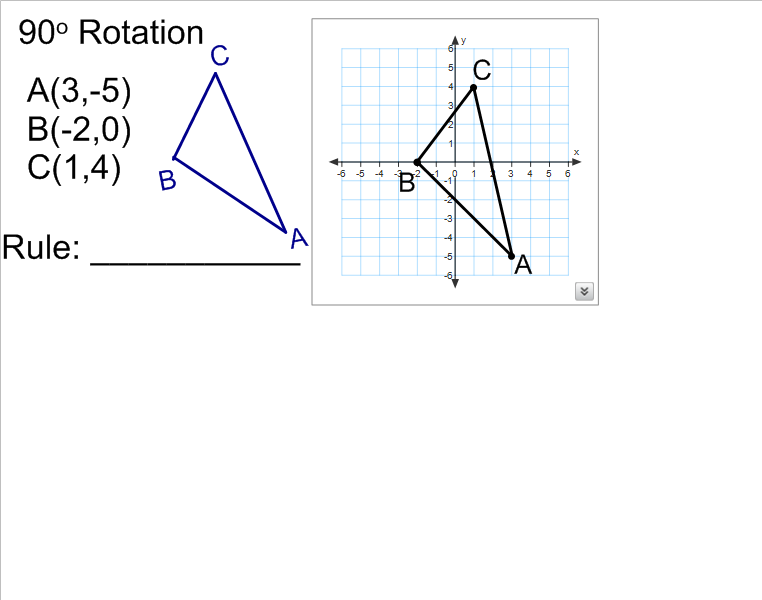 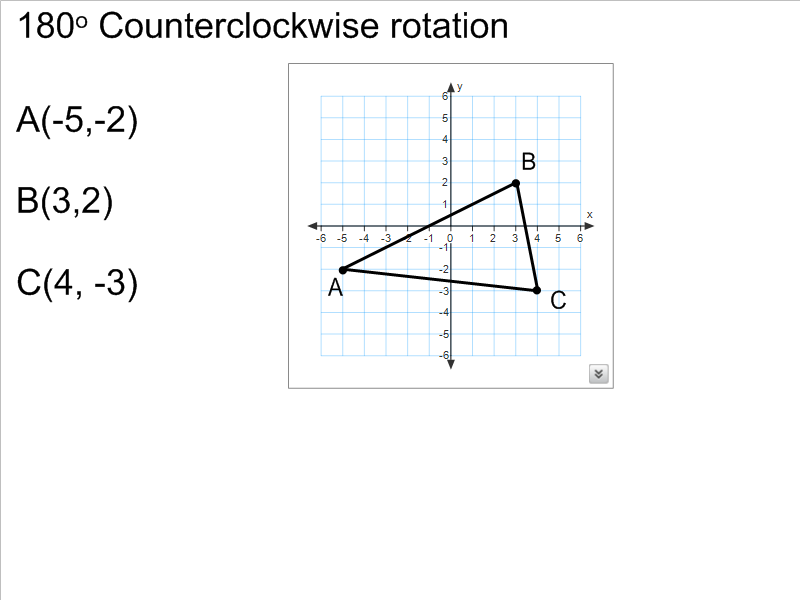 Rotation Example
B(-2, 4)
Draw a coordinate grid and graph:
A(-3, 0)
B(-2, 4)
C(1, -1)
Draw ABC
A(-3, 0)
C(1, -1)
11/18/2015
Rotation Example
B(-2, 4)
Rotate ABC 90 clockwise.
Formula
(x, y)  (y, x)
A(-3, 0)
C(1, -1)
11/18/2015
Rotate ABC 90 clockwise.
B(-2, 4)
(x, y)  (y, x)
A(-3, 0)  A’(0, 3)
B(-2, 4)  B’(4, 2)
C(1, -1)  C’(-1, -1)
A’
B’
A(-3, 0)
C’
C(1, -1)
11/18/2015
Rotate ABC 90 clockwise.
B(-2, 4)
Check by rotating ABC 90.
A’
B’
A(-3, 0)
C’
C(1, -1)
11/18/2015
Let’s Talk about Notation Again
Rotations
900: R90°(x, y) = (-y, x)		1800: R180°(x, y)= (-x, -y)

2700: R270°(x, y)= (y, -x)

Translation T(x, y) = (x + h, y + k)

Line Reflections
x-axis:

y-axis:

y=x:
P(x, y)            P’(x, -y) OR rx-axis(x, y) = (x, -y)
P(x, y)            P’(-x, y) OR ry-axis(x, y) = (-x, y)
P(x, y)            P’(-x, y) OR ry = x(x, y) = (y, x)
D(4, -3)
R90°						R180°

rx-axis					T(x+4, y-2)

R270°					ry-axis

ry=x
G(-3, -4)
R90°						R180°

rx-axis					T(x+4, y-2)

R270°					ry-axis

ry=x